Electronics
Topic 3: Resistors
Assumed prior learning
05_01_00
05_01_02
05_02_01
05_03_01
05_04_01
[Speaker Notes: Note for navigation on site: 
This information needs to be taken into account and needs to stated on the LMS, perhaps as part of the introduction?]
Outcomes
By the end of this unit the learner will be able to:
Unit 3.1: Getting to Know Resistors
Introduction
Resistors are one of the simplest but most important and most often used of all the electronic components.

Resistors do one simple thing – they resist the flow of current. Resistors with higher values, resist the flow of current more.
Img01
[Speaker Notes: Img01 = Image of an array of different resistors of different resistances]
Your First Circuit
Its time for you to construct your first circuit. In this circuit, you are going to connect your battery to a resistor as shown in this picture. We call pictures like this a schematic.
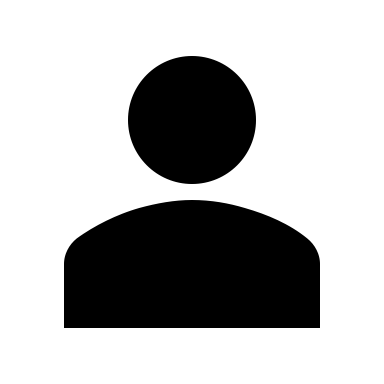 Rollover or touch each symbol in the schematic to find out what it means.
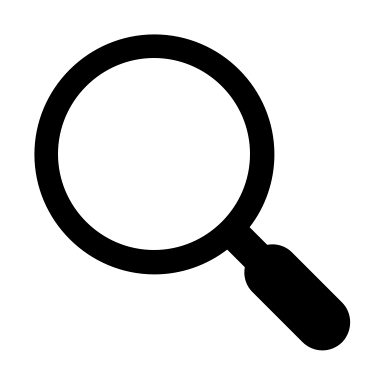 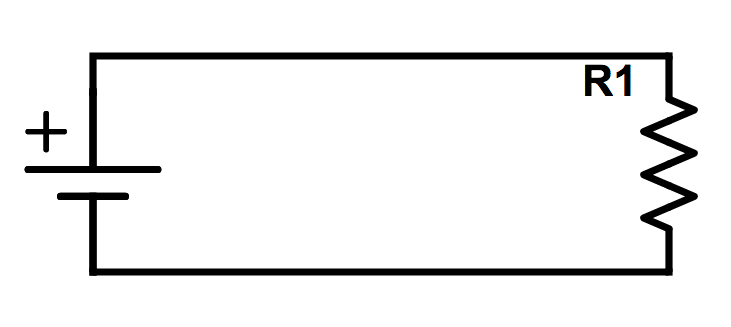 [Speaker Notes: Reproduce schematic image as an image with hotspots over each component.

Component01 = on click present a tooltip with “This symbol represents a voltage source like a battery. Use a 9V battery in your circuit”
Component02 = on click present a tooltip with “This symbol represents a resistor. In this case we have called the resistor R1.”

Hide tooltip on clicking away from component or another component.]
More on Schematics
All electronic circuits are represented as schematics, so it is a good idea to learn more about them.
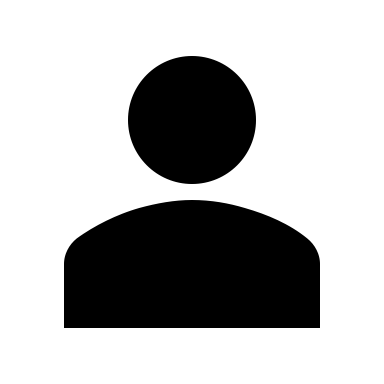 Watch this video to find out more about schematics.
Img02
[Speaker Notes: Youtube video: URL = URL: https://www.youtube.com/watch?v=9cps7Q_IrX0

Play video full screen

Img02 = screenshot of Youtube video thumbnail image]
What You Will Need
This is what you will need to build this circuit. You will find all these components in your Electronics Kit.
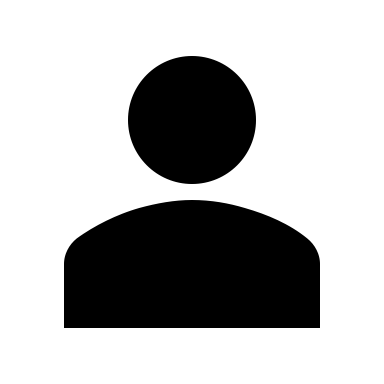 Click on each picture to find out more and take the component out of your kit.
Img06
Img07
Img04
Img05
Img03
[Speaker Notes: Img03 = 9v battery
Img04 = battery clip
Img05 = 470Ω resistor
Img06 = jumper wires
Img07 = breadboard

On rollover/touch display a popup with the following information:
Img03 = Every circuit you build needs a voltage source. In this circuit we are going to use a 9v battery.
Img04 = A battery clip is a convenient way to connect your battery to your circuit.
Img05 = Look for the resistor that looks exactly like this one. We will learn later on what the different coloured stripes mean.
Img06 = Jumper wires are really useful for connecting the different parts of your circuit together. Remember you made some in the previous topic. Make sure you always have lots of these in your electronics kit.
Img07 = Using breadboards is a great way to build and test electronic circuits. Remember we had a close look at breadboard in the previous topic.]
How to Build The Circuit
Now build your circuit. Remember that it won’t look exactly like your schematic. The schematic just shows how components are connected.
Click on each button to get a resource to help you build your circuit.
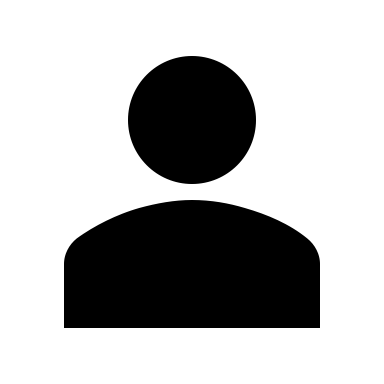 See the schematic again
See a picture of the completed circuit
Watch a video showing how to build the circuit
[Speaker Notes: Button01 = link to a popup window with the same interactive schematic as before along with a reminder to click the components for more information.
Button02 = link to popup window with a picture of the completed circuit as created with a breadboard.
Button03 = link to popup window of vid01 (see brief). Video to play full screen on press.]
Take a picture
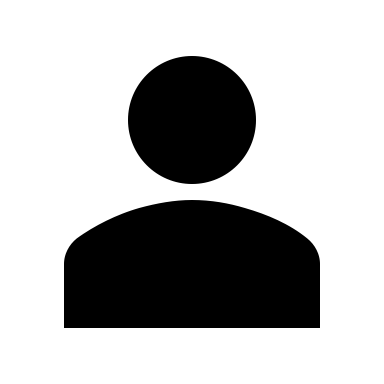 Take a picture of your completed circuit and upload it.
Choose image
Upload
[Speaker Notes: Button 01 – Launch file selection window
Button 02 – Upload file]
Calculate the Resistance of Your Resistor
Now it’s time to take some measurements and do some calculations. For this you will need:
Img08
Your multimeter
1
A pen/pencil and paper
2
A calculator
3
[Speaker Notes: Img08 = picture of a all the things required. In the picture have a smartphone with the calculator app open on screen.]
Review How To Use a Multimeter
Before your start, you may want to remind yourself how to take measurements.
Img08a
Refer to the multimeter guide saved on your device or click the image to see it again.
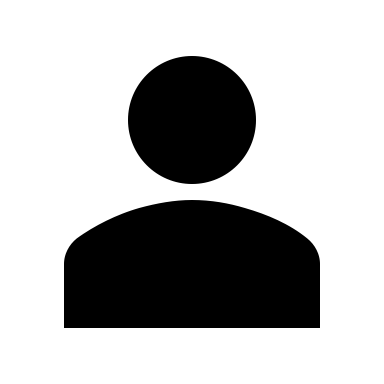 [Speaker Notes: Img08a = image of the same multimeter guide screenshot as used in 10_02_03 slide 10 linking to the same document.]
Step 1
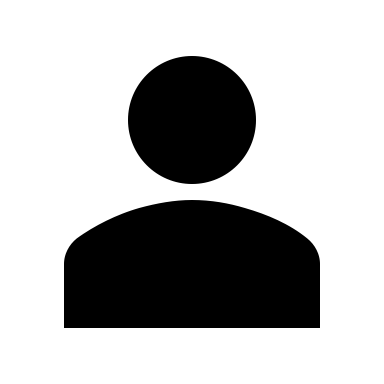 Measure the voltage of the battery by taking a reading with your multimeter across the terminals. Enter the voltage in the space below.
Img09
V
Enter the voltage
Check
[Speaker Notes: Img09 = image of the words “Step 1”

Button01 = on click, check the voltage entered. It should be between 8V and 9.5V.

Feedback:
If in range – That look’s about right. Remember to make a note of the voltage on your paper.
If not in range - Your battery’s voltage should be about 9V. If it is less than 8V, you should try and get a new battery. If you cannot right now, use the voltage reading you got. Remember to write it down on you paper.]
Step 2
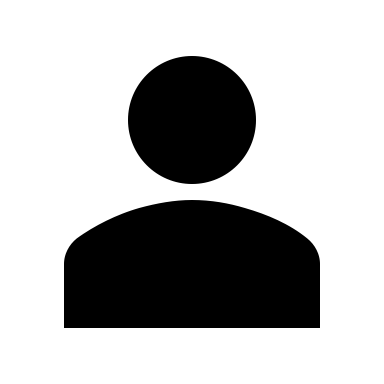 Measure the current flowing through the circuit by connecting your multimeter in series between the positive terminal of the battery and the resistor. Enter the current in the space below. You need to set your multimeter to read mA
Img10
mA
Enter the current
Check
[Speaker Notes: Img10 = image of the words “Step 2”

Button01 = on click, check the current entered. It should be between 18mA – 20mA.

Feedback:
If in range – That look’s about right. Remember to make a note of the current on your paper.
If not in range - Your current reading should be about 19mA. Check it again. If your voltage was less than 8V, your current could be less than 18mA. If so, use this reading but remember to make a note of it on your paper.]
Step 3
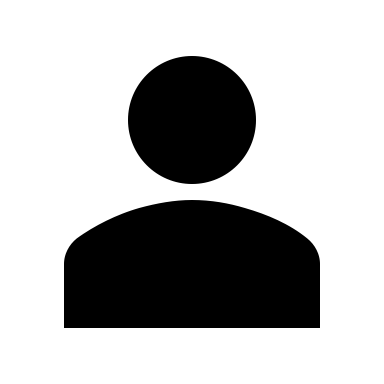 Use Ohm’s Law to calculate the resistance in the circuit. Remember Ohm’s Law can be written as V = I x R. Enter the resistance in the space below.  Remember to convert your mA current reading into amps by dividing it by 1,000 first.
Img11
Ω
Enter the resistance
Check
[Speaker Notes: Img11 = image of the words “Step 3” as well as the VIR triangle

Button01 = on click, check the resistance entered. It should be between 447Ω – 500Ω
Feedback:
If in range – That look’s about right. Well done. You have fond out that your resistor has a resistance of about 470Ω.
If not in range - Your resistance calculation answer should be about 470Ω. Check your calculations again.]
Step 4
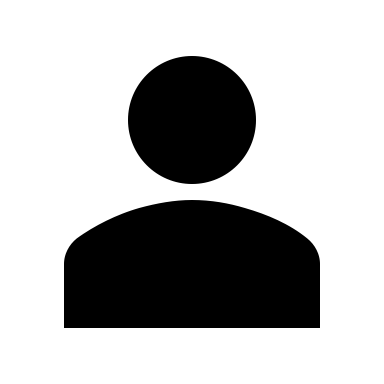 Disconnect the circuit and measure the resistance of the resistor directly with your multimeter. Does your answer match the resistance you calculated?
Img12
Yes
No
[Speaker Notes: Img12 = image of the words “Step 4”

Yes/No option:

Feedback:
Yes – That’s right. Measuring the resistance of the resistor directly should give us more or less the same answer as before. Before, we were calculating the resistance of the whole circuit but the wires, being very good conductors, should have contributed very little to this total. The wires do have a little bit of resistance which is why the resistance in the whole circuit is a little bit more than the resistance of the resistor.
No – It look’s like something has gone wrong. Check your resistance measurement again.]
Resistance of the Resistor
You should have discovered that the value of the resistor (which you got by measuring it directly with your multimeter) was more or less the same as the circuit resistance you calculated – about 470Ω.
Img13
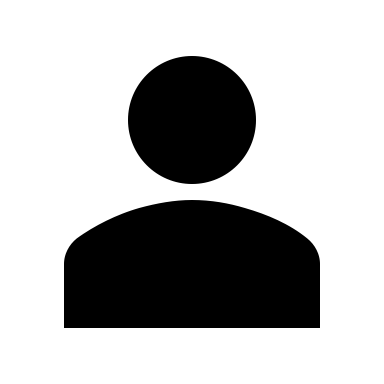 Watch the video to see how all the calculations were done and why we get the results we do.
[Speaker Notes: Img13 = screenshot of vid02 (see brief). On click of image play vid02 full screen.]
Resistor Colour Codes
Did you notice the coloured bands on the resistor? These bands tell us what the resistance of the resistor is.
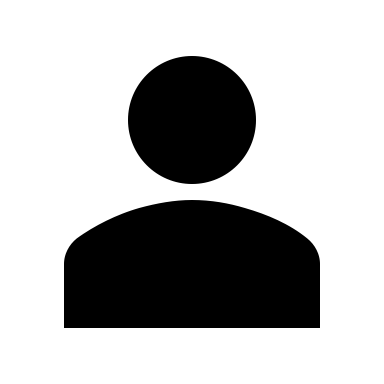 Watch this video to see what these bands mean and how to read them.
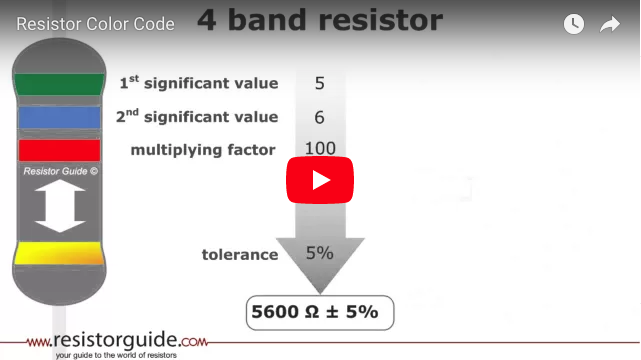 [Speaker Notes: Youtube video: URL = htps://www.youtube.com/watch?v=SjlnW5g9np4

Play video full screen]
Reading Our Resistor
The resistor we used had a 4-band code.
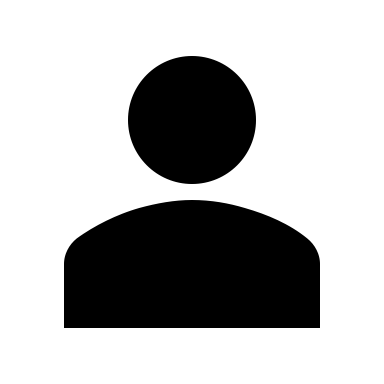 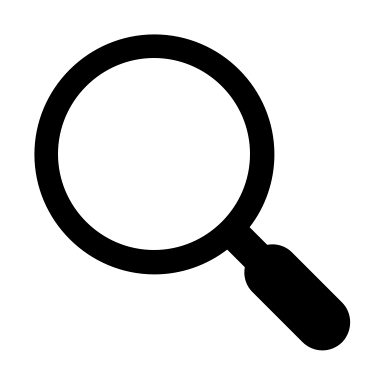 Img14
Click on the button to download a resistor colour chart and use this to read the resistance of the resistor. Enter your answer in the spaces provided.
Download  the chart
Resistance
Check
Tolerance
Ω +/-
%
[Speaker Notes: Img14 = image of the 470kΩ resistor with the following written next to each band
The first band is yellow
The second band is violet
The third band is brown
The fourth band is gold

Button01 = on click download a resistor colour chart. Create the chart based on the one at https://itll.colorado.edu/images/uploads/resistorchart.jpg
Button02 = on click check the answers given.

Resistance = 470000
Variance = 5

Present feedback on check:
Correct: Well done! You got it.
Incorrect: That is not quite right. Have a look why.
The first band is yellow – this represents the first significant digit of 4
The second band is violet – this represents the second significant digit of 7
The third band is yellow – this represents the multiplier of x10kΩ or 10,000Ω
The fourth band is gold – this represents the tolerance of 5%

So our resistor value is 47 x 10000Ω +-5%. In other words 470000Ω +-5% or 470kΩ +-5%]
What Does Tolerance Mean?
We saw that our resistor had a resistance of 470Ω with a tolerance of  5%. This means the actual resistance can be 5% more or less than 470Ω.
Img15
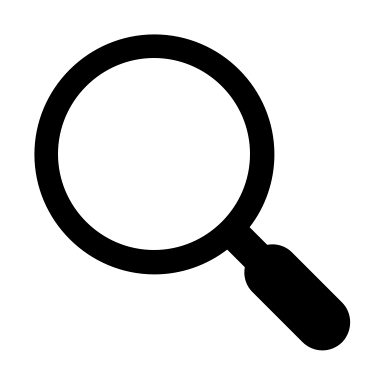 [Speaker Notes: Img15 (see brief)]
Multipliers
There are a few difference ways we can write resistance values. It often depends on the multiplier.
Img15a
Watch the video to learn more.
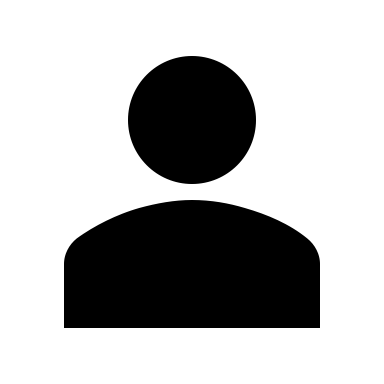 [Speaker Notes: Img15a = screenshot of vid03 (see brief). Play video full screen]
Three Band Example
Some resistors only have three bands. In this case, treat it like a four band code without a tolerance band. Assume the tolerance is 20%.
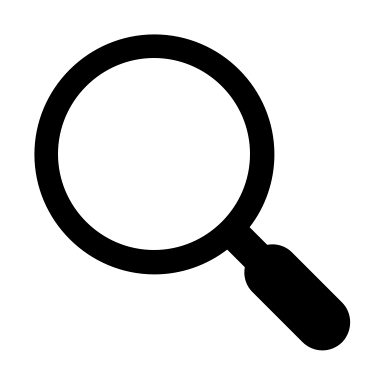 Img15b
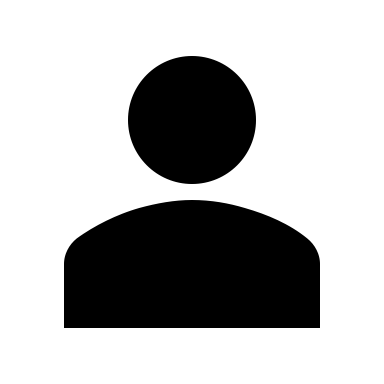 Enter the resistance value below.
Resistance
Variance
%
Ω +/-
Download  the chart
Check
[Speaker Notes: Img15b = image of a 10kΩ resistor (three band)
Button01 = on click check the answers given.
Resistance = 10,000
Tolerance = 20
Present feedback on check:
Correct: Well done! You got it.
Incorrect: That is not quite right. Have a look why.
The first band is brown – this represents the first significant digit of 1
The second band is black – this represents the second significant digit of 0
The third band is orange – this represents the multiplier of x1kΩ or 1,000Ω
There is no fourth band so we assume the tolerance is 20%

So our resistor value is 10 x 1,000Ω +-20%. In other words it is 10,000Ω = 10kΩ +-20%]
Five Band Example
This resistor has 5 bands. The first three bands are significant digits. The fourth band is the multiplier and the fifth band, the tolerance.
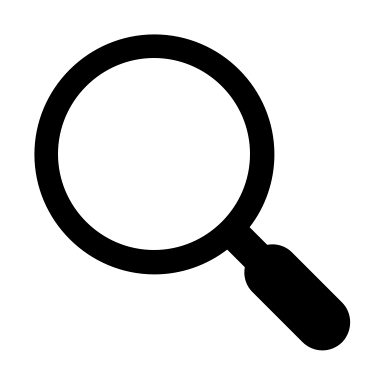 Img15c
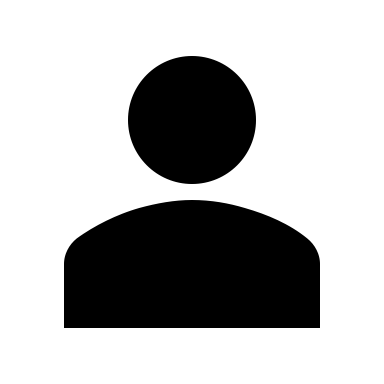 Enter the resistance value below.
Resistance
Variance
%
Ω +/-
Download  the chart
Check
[Speaker Notes: Img15c = image of a 260kΩ resistor with 0.05% tolerance
Button01 = on click check the answers given.
Resistance = 260,000
Tolerance = 0.05
Present feedback on check:
Correct: Well done! You got it.
Incorrect: That is not quite right. Have a look why.
The first band is red – this represents the first significant digit of 2
The second band is blue – this represents the second significant digit of 6
The third band is black – this represents the third significant digit of 0
The fourth band is orange -  this represents the multiplier of x1kΩ or 1,000Ω
The fifth band is grey – this represents the tolerance of 0.05%

So our resistor value is 260 x 1,000Ω +-0,05%. In other words 260,000Ω +-0.05% or 260kΩ +-0.05%]
Six Band Example
Sometimes resistors have six bands. The first 5 bands are the same as the previous example. The sixth band gives a temperature cooefficient – how stable the resistor when the temperature changes.
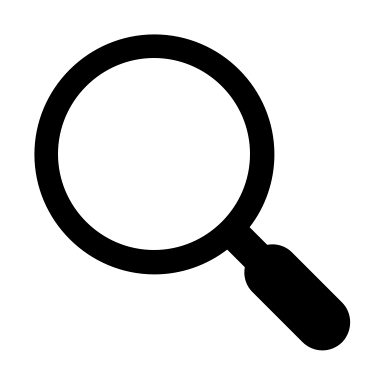 Img15d
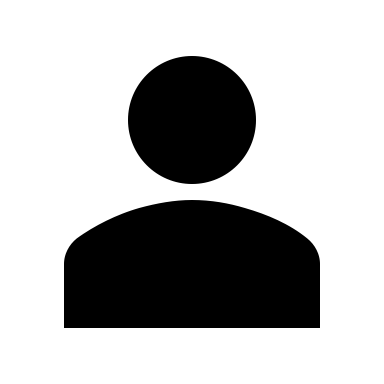 Enter the resistance value below.
Download  the chart
Check
Resistance
Variance
Temp
ppm
%
Ω +/-
[Speaker Notes: Img15d = image of a 56kΩ resistor with 0.05% tolerance and 25 temperature coefficient
Button01 = on click check the answers given.
Resistance = 560,000
Tolerance = 5
Temperature Coefficient = 25
Present feedback on check:
Correct: Well done! You got it.
Incorrect: That is not quite right. Have a look why.
The first band is green – this represents the first significant digit of 5
The second band is blue – this represents the second significant digit of 6
The third band is black – this represents the third significant digit of 0
The fourth band is red -  this represents the multiplier of x100Ω
The fifth band is gold – this represents the tolerance of 5%
The sixth band is yellow – this represents a temperature coefficient of 25

So our resistor value is 560 x 100Ω +-5% with a temperature coefficient of 25. In other words 560 x 100Ω = 56,000Ω = 56kΩ+-5% and a temperature coefficient of 25.]
Reading Resistor Values
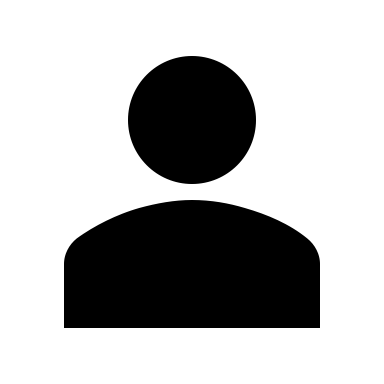 Enter the values of the following resistors in the spaces provided. Use the colour chart to help you out.
Download  the chart
Img16
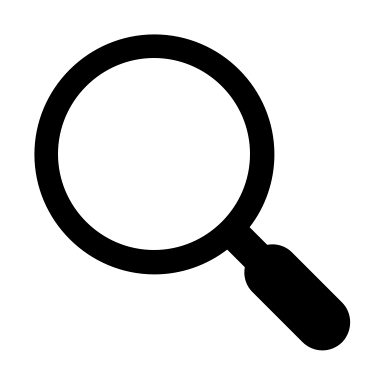 Check
Resistance
Variance
%
Ω +/-
Img17
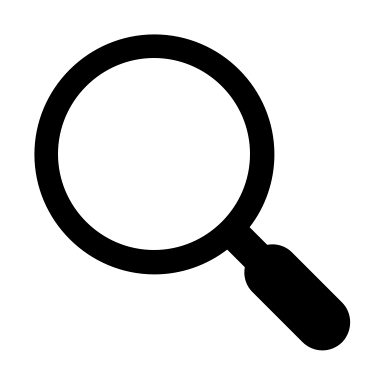 Check
Resistance
Variance
%
Ω +/-
[Speaker Notes: Button01 = on click open up the resistor colour chart available at https://www.digikey.com/-/media/Images/Marketing/Resources/Calculators/resistor-color-chart.jpg?la=en-US&ts=72364a89-2139-476a-8a54-8d78dacd29ff or create a similar chart.

Img16 = image of a 2,2Ω resistor
Button02 = on click check the answers given.
Resistance = 2,2
Variance= 5
Present feedback on check:
Correct: Well done! You got it.
Incorrect: That is not quite right. Have a look why.
The first band is red – this represents the first significant digit of 2
The second band is red – this represents the second significant digit of 2
The third band is gold – this represents the multiplier of x0,1Ω
The fourth band is gold – this represents the tolerance of 5%

So our resistor value is 22 x 0,1Ω +-5%. In other words 2,2Ω +-5%

Img17 = image of a 3.9MΩ resistor
Button03 = on click check the answers given.
Resistance= 3900000
Variance= 5
Present feedback on check:
Correct: Well done! You got it.
Incorrect: That is not quite right. Have a look why.
The first band is orange – this represents the first significant digit of 3
The second band is white – this represents the second significant digit of 9
The third band is green – this represents the multiplier of x100kΩ or 100,000Ω
The fourth band is gold – this represents the tolerance of 5%

So our resistor value is 39 x 100,000Ω +-5%. In other words 3,900,000Ω +-5% or 3,9MΩ +-5%]
Resistor Calculators
Reading the resistor colour chart can get a bit tiring so thank goodness someone has built a resistor colour code calculator.
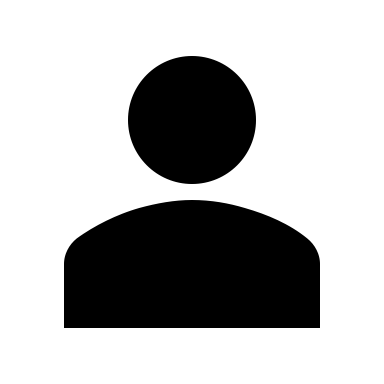 Img18
Click on the button to see a resistor colour code calculator. Spend some some playing around with it.
See the colour code calculator
[Speaker Notes: Button01 = open https://www.allaboutcircuits.com/tools/resistor-color-code-calculator/ in a new window.

Img18 = screenshot of the calculator]
Why Are Resistors Important
We said at the start of this unit that resistors are very important components. But why?
Resistors restrict the flow of current. The more resistance in a circuit, the less current will flow. But why would we want to restrict the flow of current.
Some components will break if too much current flows through them.
1
Restricting the current also keeps wires and components from getting too hot
2
[Speaker Notes: Button01 = open https://www.allaboutcircuits.com/tools/resistor-color-code-calculator/ in a new window.

Img18 = screenshot of the calculator]
Drinking From a Fire Hose
If we never used resistors to control the amount of current flowing through circuits, every circuit would be like drinking from a fire hose.
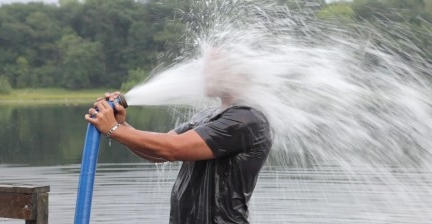 [Speaker Notes: Img19 = http://cumberlandchurch.org/wp-content/uploads/2016/07/drinking-from-a-firehose-4.jpeg or similar]
In Summary
That brings us to the end of this unit. Here is a great summary video.
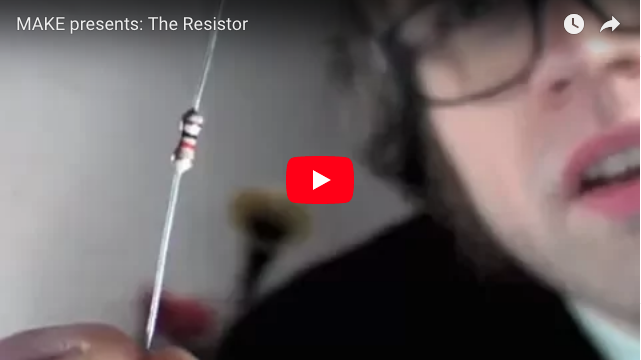 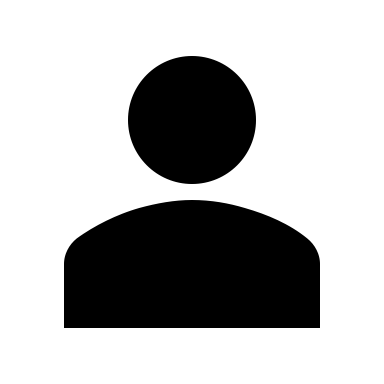 Watch the video to recap what we have covered.
[Speaker Notes: Youtube video: URL = https://www.youtube.com/watch?v=VPVoY1QROMg

Play video full screen]
Test Yourself
We have come to the end of this unit. Answer the following questions to make sure you understand what you need to know about batteries.

You can use the virtual circuit you have just been using to check some of your answers if you like.
Question 1
What is the value of this resistor?
Img21
A. 5.4kΩ +/- 5%
B. 54kΩ +/- 5%
C. 5.4kΩ +/- 10%
D. 54kΩ +/- 10%
[Speaker Notes: Multiple choice question
Option A is correct

Img21 = image of a 5.4k resistor – stripes are green, yellow, red, gold

Feedback:
A = Well done. You got that one right. The green stripe indicates a first digit of 5. The yellow stripe indicates a second digit of 4. The red stripe indicates a multiplication factor of 100. The gold strips indicates a tolerance of 5%.
B = That is not quite right. The green stripe does indicate a first digit of 5. The yellow stripe indicates a second digit of 4. The gold strips indicates a tolerance of 5%. It looks like you got the multiplication factor wrong. The red strip indicates a multiplication factor of 100. If you multiply 54 by 100 you get 5400. So the resistance of this resistor is 5400Ω. But we have a short-hand for thousands. We use “k”. We can write 5400 as 5.4k. A quick way to figure this out is to divide 5400 by 1000.
C = That is not quite right. The green stripe does indicate a first digit of 5. The yellow stripe indicates a second digit of 4. The red stripe indicates a multiplication factor of 100. It is the gold strip where you made your mistake. A gold stripe tells us the resistor has a tolerance of 5%.
D = That is not quite right. The green stripe does indicate a first digit of 5. The yellow stripe indicates a second digit of 4. It looks like you got the multiplication factor wrong. The red strip indicates a multiplication factor of 100. If you multiply 54 by 100 you get 5400. So the resistance of this resistor is 5400Ω. But we have a short-hand for thousands. We use “k”. We can write 5400 as 5.4k. A quick way to figure this out is to divide 5400 by 1000. It also looks like you got the tolerance wrong. A gold stripe tells us the resistor has a tolerance of 5%.]
Question 2
What would the resistance of a resistor be with the following bands.
Yellow, Violet, Yellow, Gold, Gold
A. 4,74kΩ +/- 5%
B. 474Ω +/- 5%
C. 47,4Ω +/- 5%
D. 4,74kΩ +/- 5%
[Speaker Notes: Multiple choice question.
Option C is correct

Feedback:
A = That is not right. It looks like you multiplied the multiplier incorrectly. The first three significant digits are 474 and the multiplier is 0.1. 474 x 0.1 = 47.4.
B = That is not right. It looks like you multiplied the multiplier incorrectly. The first three significant digits are 474 and the multiplier is 0.1. 474 x 0.1 = 47.4.
C = Well done. You got it.
D = That is not right. It looks like you multiplied the multiplier incorrectly. The first three significant digits are 474 and the multiplier is 0.1. 474 x 0.1 = 47.4.]
Question 3
What would the resistance of a resistor be with the following bands.
Green, Blue, Green
A. 560kΩ +/- 20%
B. 560KΩ +/- 20%
C. 56MΩ +/- 0.5%
D. 5M6Ω +/- 20%
[Speaker Notes: Multiple choice question. 5M6 – 56 x 100K = 56 x 100 x 1000 = 5,600,000 = 5,6M = 5M6
Option D is correct

Feedback:
A = That is not right. When there are only three bands, we assume that the tolerance is 20%. So that bit is right. It looks like you multiplied by the multiplier incorrectly. The two significant digits are 56 and the multiplier is 100K. 100K is the same thing as 100 x 1,000. So 56 x 100K = 56 x 100 x 1,000 = 5,600,000. We can shorten this to 5,6M (the M stands for million). We can also write this as 5M6.
B = That is not right. When there are only three bands, we assume that the tolerance is 20%. So that bit is right. It looks like you multiplied by the multiplier incorrectly. The two significant digits are 56 and the multiplier is 100K. 100K is the same thing as 100 x 1,000. So 56 x 100K = 56 x 100 x 1,000 = 5,600,000. We can shorten this to 5,6M (the M stands for million). We can also write this as 5M6.
C = You got the resistor value correct 56 x 100K = 56 x 100 x 1000 = 5,600,000 which we can shorten to 5,6M (where M stands for million). When there are only three bands, we assume the tolerance is 20%
D = Well done. You got it.]
Question 4
What colour code would signify a resistor with a resistance of 6K8Ω +-10%?
A. Blue, Grey, Orange, Silver
B. Blue, Grey, Red, Silver
C. Blue, Grey, Red
D. Blue, Grey, Brown, Silver
[Speaker Notes: Multiple choice question. 5M6 – 56 x 100K = 56 x 100 x 1000 = 5,600,000 = 5,6M = 5M6
Option B is correct

Feedback:
A = That is not right. A third band of Orange would indicate a multiplier of 1K or 1,000. This would mean the resistor has a resistance of 68 x 1,000 = 68,000. 6K8 is the same thing as 68K = 6,800 = 68 x 100.
B = Well done, You got it!
C = That is not right. If there is no fourth band, we assume a tolerance of 20%.
D = That is not right. A third band of Brown would indicate a multiplier of 10. This would mean the resistor has a resistance of 68 x 10 = 680. 6K8 is the same thing as 68K = 6,800 = 68 x 100.]
Question 5
What colour code would signify a resistor with a resistance of 1,8Ω +-0,5% 15ppm?
A. Brown, Grey, Black, Silver, Green, Orange
B. Brown, Grey, Gold, Green, Orange
C. Brown, Grey, Brown, Silver, Green, Orange
D. Brown, Grey, Black, Silver, Green
[Speaker Notes: Multiple choice question. 5M6 – 56 x 100K = 56 x 100 x 1000 = 5,600,000 = 5,6M = 5M6
Option A is correct

Feedback:
A = Well done. You got it!
B = That is not right. For a resistor to indicate a temperature coefficient, it needs 5 (where the 4th band is gold or silver) or 6 bands. This five band resistor code cannot exist. In this case the third band would give a significant digit but gold bands are only ever used to give multipliers or tolerances.
C = That is not right. This code would signify the following: 181 x 0.01Ω +-0.5% 15ppm = 1,81Ω +-0.5% 15ppm.
D = That is not right. This 5 band code could work because it has a 4th band of gold or silver. However, this code indicates the following resistor: 18 x 1Ω = 18Ω +-10% 20ppm]
Question 6
Drag the bars onto the resistor to indicate that it has a resistance of 370kΩ and a tolerance of 3%.
Img22
[Speaker Notes: Drag and drop question
Correct answer (from left to right) – Orange, Violet, Yellow, Orange

Img22 = a resistor with empty stripes. See example at https://encrypted-tbn0.gstatic.com/images?q=tbn:ANd9GcRu_KZOeE-0AS1_UzPRYef6nNHdsPq_Hw28jP2IfVPede1XStPWPg]
Question 7
[Speaker Notes: Multiple choice question
Correct option is D

Feedback:
A = That is not right. R is the symbol for resistance, not current. I is the symbol for current. Also, to calculate R you would need to divide the total voltage by the total current. [Show image of triangle like http://www.9h1mrl.org/ukrae/arc_cd/foundation/gfx/dwg/vir.gif)
B = That is not right. To calculate I you need to divide the total voltage by the total resistance. [Show image of triangle like http://www.9h1mrl.org/ukrae/arc_cd/foundation/gfx/dwg/vir.gif)
C = That is not right. R is the symbol for resistance, not current. I is the symbol for current.
D = Well done. You got it right. I is the symbol for current and to find I you need to divide the total voltage by the total resistance as show in the VIR triangle. [Show image of triangle like http://www.9h1mrl.org/ukrae/arc_cd/foundation/gfx/dwg/vir.gif)]
Question 8
If the total voltage in a circuit is 8.4V and the total current flowing in the circuit is 22mA, what is the total resistance in the circuit?
Video Briefing – Vid01
A step by step instruction video for creating the circuit presented by an expert. Major points to cover include:
Connect battery terminals to power rails
Connect resistor
Connect resistor to power rails with jumper leads
Compare circuit to schematic showing that the components are connected in the same way even though it might look a bit different.
Video Briefing – Vid02
A step by step instruction video for doing the measurements presented by an expert. Major points to cover include:
How to measure the voltage
How to measure the current
How to calculate the resistance
Show Ohm’s Law triangle
Show calculation for resistance
Do calculations
Emphasise units and changing units throughout (mA – A and ohms to k ohms)
Disconnect battery and measure resistance directly
Stress that direct resistance must never be measured in a live circuit – it can damage the multimeter.
Compare measured to calculated measures of resistance. Explain difference as due to small amount of resistance in the wires and battery, hence most resistance from the resistor

This is because we can generally ignore the resistance of wires in circuits (wires provide very little resistance) which means that almost all that resistance was being provided by the resistor. Therefore, we can say that the resistance of the resistor we used was about 470kΩs.
Image Briefing – Img15
493,5kΩ
470kΩ + 5%
470kΩ
470kΩ – 5%
447,6kΩ
Video Briefing – Vid03
Create a screencast video presented by an expert presenter. The presenter needs to work through the the following resistor value examples.

Brown, black, orange, gold
Yellow, black, green, silver
Violet, red, yellow, green
Red, grey, silver, red
Red, red, gold, gold

In each case, explain clearly how use the multiplier and how to write the resistance using both K/M abbreviations e.g. 564K or 56K4 and 5R3 or 53R